Variations in plants and animals Lesson 1b
How Are Plants Alike? What Traits Do They Share?
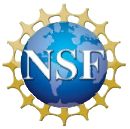 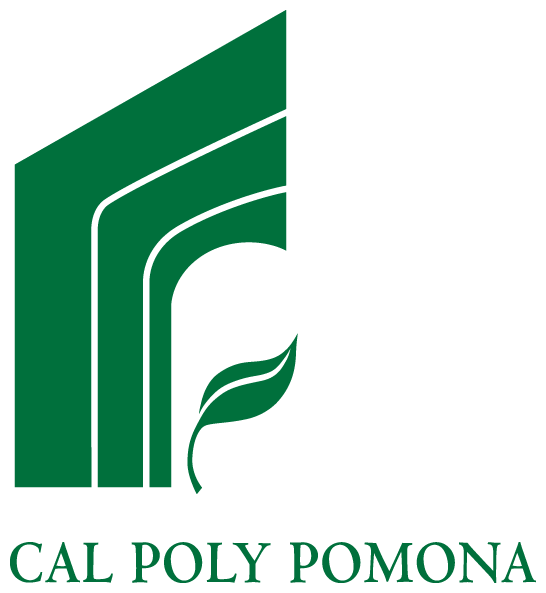 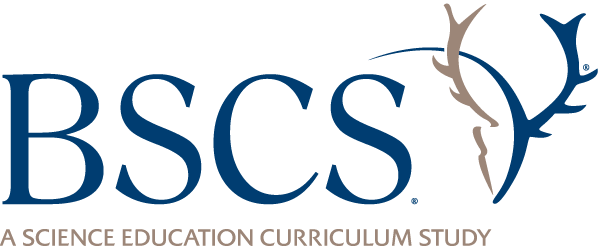 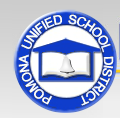 Review: People and Birds
What new science word did we learn that describes the characteristics animals of the same kind share?
How are people alike?
How could we tell that the birds in the photos were all birds?
How are birds alike?
Unit Central Question
How do differences (variations) in plants or animals of the same kind help them survive so they can produce young (babies or seeds)?
Today’s Focus Questions
How are plants alike? What traits do they share?
What Kind of Living Thing Is This?
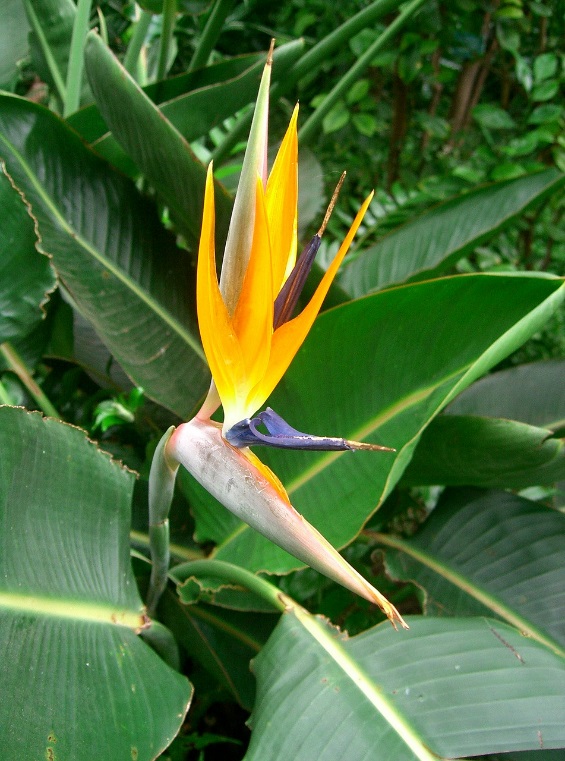 Photo courtesy of Pixabay.com
Plant Traits
Pairs:
Look at the pictures of your plants
How are these two plants alike?
What traits do both plants share? 
Write these traits in your science notebook.
Be ready to share your ideas with the other pair of students at your table.
What Traits Did You Find?
Share your pictures and observations with the other pair in your group.  
Tell them about the traits you found in both plants. How are the plants alike?
Use this sentence starter: Both our plants …
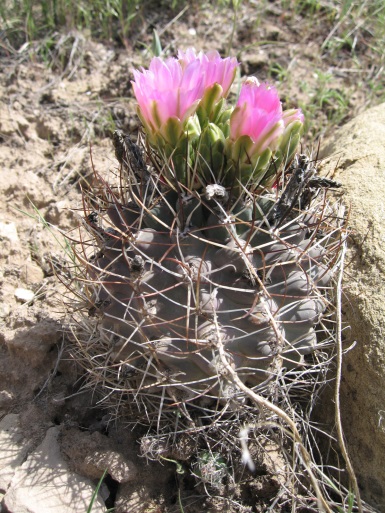 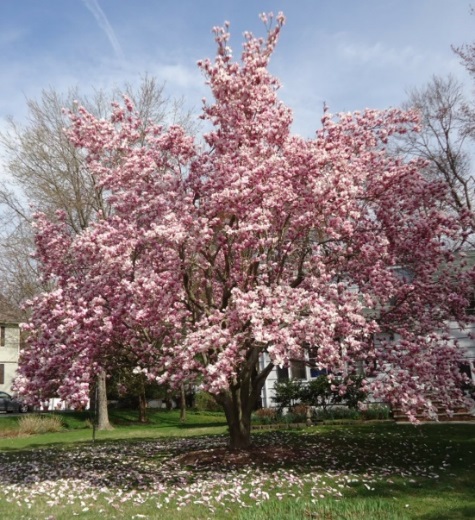 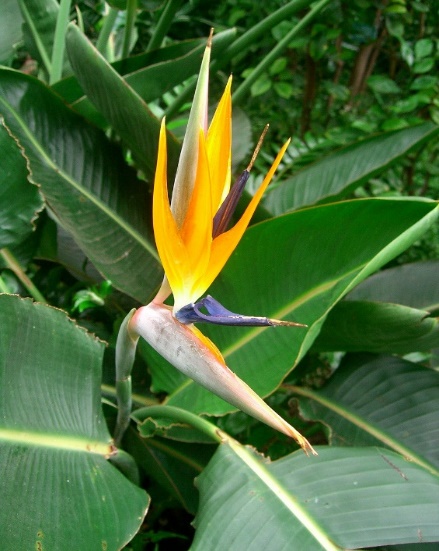 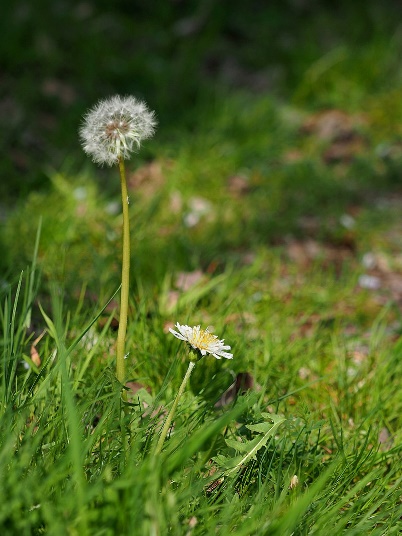 Courtesy of Pixnio.com
Courtesy of Tomwsulcer/Wikimedia Commons
Courtesy of Pixabay.com
Courtesy of Greg Peterson/Wikimedia Commons
Our Focus Questions
How are plants alike? What traits do they share?
Think about the plants we learned about today.
How are all these plants alike? What traits do they share?
Sentence starter: 
A trait that all of the plants have is _____.
Let’s Compare Bird and Plant Traits
Look at the traits we listed for birds and plants on our class charts. 
Are the traits of birds the same as the traits of plants? Why or why not?
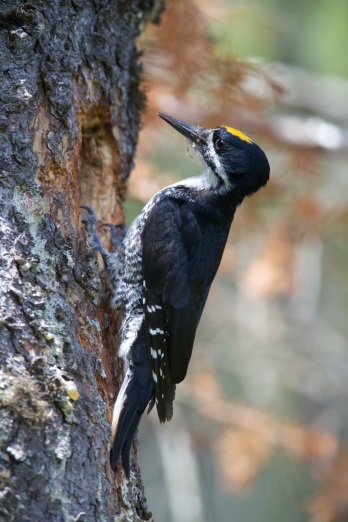 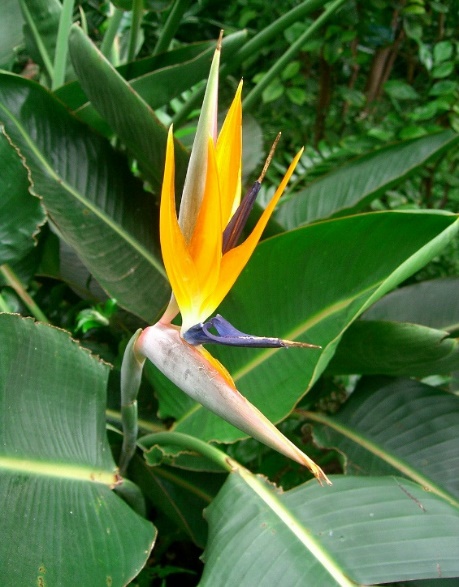 Courtesy of U.S. Fish and Wildlife Service
Courtesy of Pixabay.com
Let’s Summarize!
Look at the plant traits on our class chart.
Choose one plant trait to write about on your handout. 
You can also draw and label a picture to show your ideas.
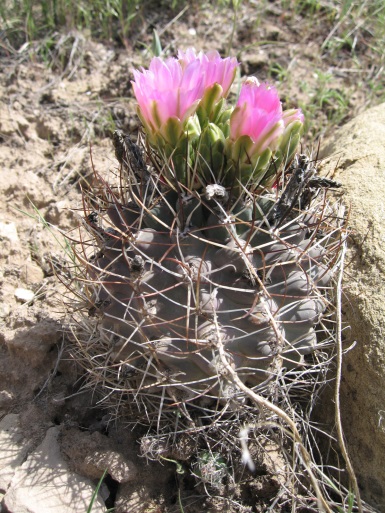 Courtesy of Pixnio.com
Let’s Summarize!
My plant trait is leaves.
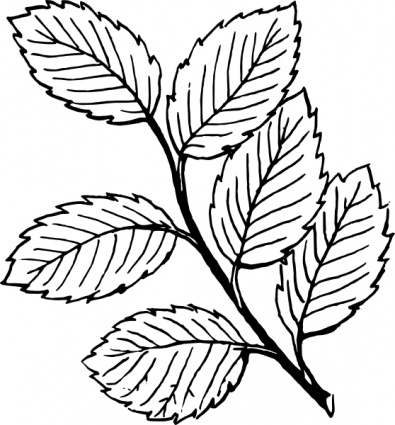 Photo courtesy of clipart-library.com
Next Time
In our next lesson, we’ll explore more traits that birds share. We’ll also think about how birds are different from one another.
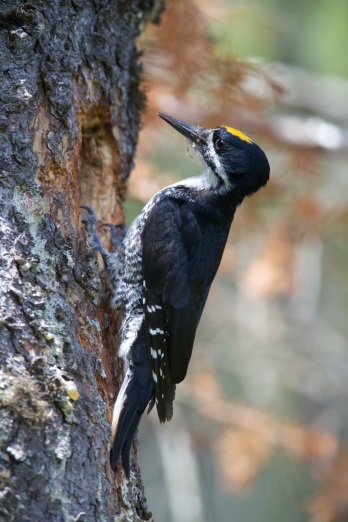 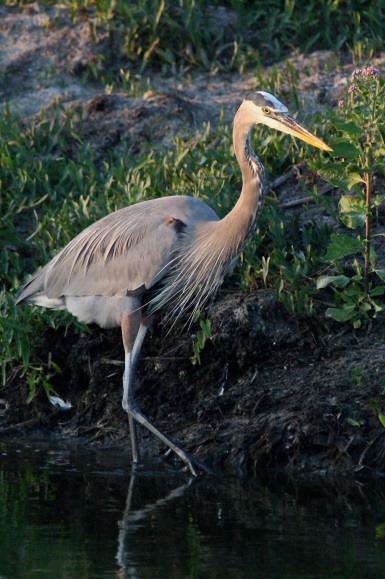 Photos courtesy of U.S. Fish and Wildlife Service